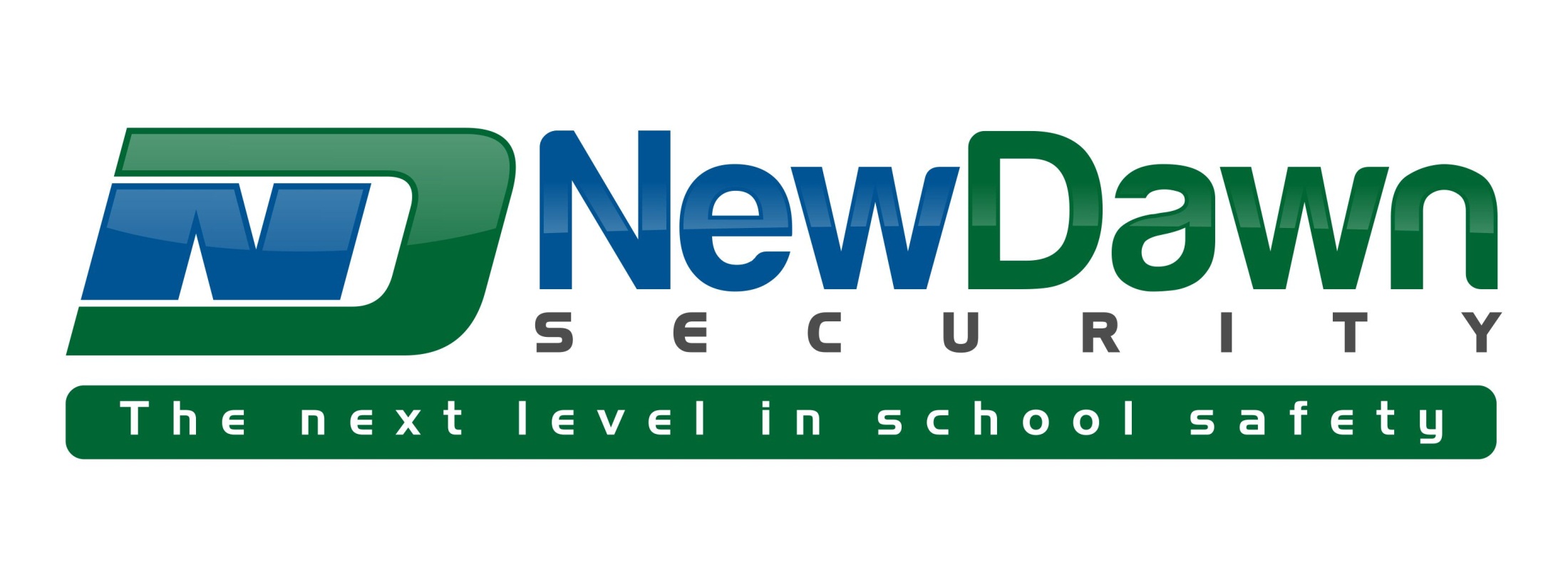 Sexual Abuse and Predator Prevention Protocol

Webinar Series 2 of 8

BROUGHT TO YOU BY 
THE ASSOCIATION OF WALDORF SCHOOLS OF NORTH AMERICA
[Speaker Notes: As before, Good Morning,…..to all of our attendees from literally across the globe. 
This is the 2nd of 8 webinars brought to you exclusively by the Association of Waldorf Schools of North America. 
My name is Sean Spellecy, I am the CEO of NewDawn Security, and at NewDawn Security we work with private and public schools across three continents,  mainly by helping them embed risk mitigation strategies into their daily operation. And for those that are new to this webinar series that is exactly what this webinar series is all about….we are providing you the verbal directions of exactly how we work with schools to physically embed Sexual Abuse and Sexual Predator Prevention protocols into a school’s day to day operation so that by following these protocols at your school or schools you will be at far less risk for a sexual abuse and/or sexual predator incident. 
NEXT SLIDE]
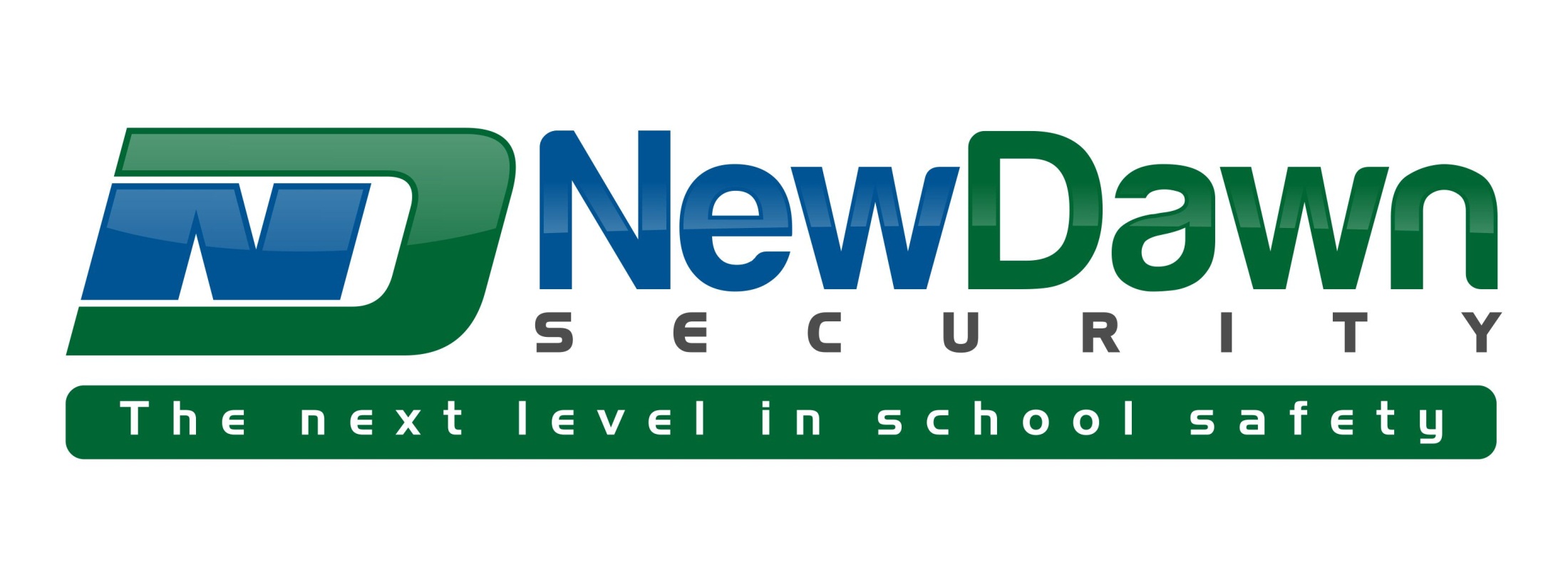 Recap
Document Download Website Page:

http://school-security-consulting.com/
[Speaker Notes: I wanted to recap a little from last week, and point out to a couple of new features….first we have fixed our technology issues……knock on wood….we know have staff watching and listening to this webinar in a separate office so they will see and hear exactly what you are seeing and hearing, and if there is a problem we will be able to solve it. The genesis of our problems last week revolved around us using a Mac instead of a PC to host this webinar. The GOTO WEBINAR people have assured me that all of those bugs have been worked out and we should have smooth sailing from here on in…..now not to doubt anyone’s word, but if it so happens that you or  we experience some more unforeseen issues please feel free to contact us during the webinar via the question box, the chat room, and/or by email and we will get that remedied. 
2nd point, this webinar is being recorded so if you do miss any of it you will be able to see and hear (hopefully) exactly what was said as soon as we post the recording on the special website page we built for attendees of this webinar. Lets cover that now….this link you see in front of you will allow you to download all the past forms we discussed and all the future forms we are going to discuss. They are all up there including these powerpoints just as soon as we present them. This way you won’t have to email us for the forms we discuss, although your still welcome to, and if you ever lose or missplace the forms you will know where to go to retrieve them. One quick note, I had this built entirely after last session, this is not our main website, that is newdawnsecurity.com, there are still some documents to add, and some of the tabs may not contain all the information yet that we planned for, but rest assured we will have all of last weeks and this weeks documents up there for you as well as last weeks powerpoint. So let me clarify if you type in the address school hyphen security hyphen consulting.com you will get to the new site… at that point you need to click on the tab… downloadable documents and you will be able to download what you are looking for. Ok, now let me cove something more interesting….. a way for you to save some money…at every school we work with and embed these sexual abuse and sexual predator prevention protocols or our Excellence in Safe School Operation Certification, the schools insurance companies have either granted rate reductions or at least rate reduction reviews. This is due to the fact that they presented evidence of where they were proactively preventing risk or risks that they face and this saves the insurance company from paying out claims In most cases, and this depends mainly on your claim history, those rate reductions were in the neighborhood of 8-15% which in most cases covered the additional sexual abuse incident insurance policies and our fees and roughly $3-500 left over. If you have Guide One or Great American Insurance Group as your carrier I know they do this, but if you don’t have these carriers please take a minute and contact your rep, tell them what you doing here and  that other insurance company’s are granting these discounts, and I would bet at the very least you would earn a rate review. If you would like I would be happy to provide you some sort of certificate after the 8th session that shows that you have completed this course if that would help. We can talk more about that down the line and I have those two insurance carriers contact info for you if you want to provide it to your reps or contact them yourself. Last recap thought….last week we covered liability free polciies and procedures….I gave you examples of the type of policies and procedures that need to be in place to limit school liability and chance of incident occurrence….I also encouraged you to create more procedures then policiies and I provided you with some examples of both policy and procedure to make it easier….what I forgot to say is this….Policies and procedures are all well and good, but unless you are certain that all your staff know and are abiding by them they are nowhere near as valuable as they could be….here is what we do with our schools that I encourage you to do the same….do an anonymous survey of faculty and staff and find out for yourselves what % of your staff know what they should know and know what they should be doing. You can obtain numerous free platforms in which to conduct free online surveys….surveymonkey.com is one of the best and easiest to use….and when you have your results if you were one of our schools and there was less then 90% knowledge and adhereence to any one of the important sexual abuse/predator prevention policies….we would reteach them or teach them for the first time, and keep doing that until we reached the 90% benchmark. It takes some time, but it is worth it , and it provies you with concrete knowledge of where you stand in reference to what % of your staff know what you need them to know regarding sexual abuse/predator prevention polciies and procedures…..ok…enough recapping…lets get to the meet of this weeks webinar.
NEXT SLIDE]
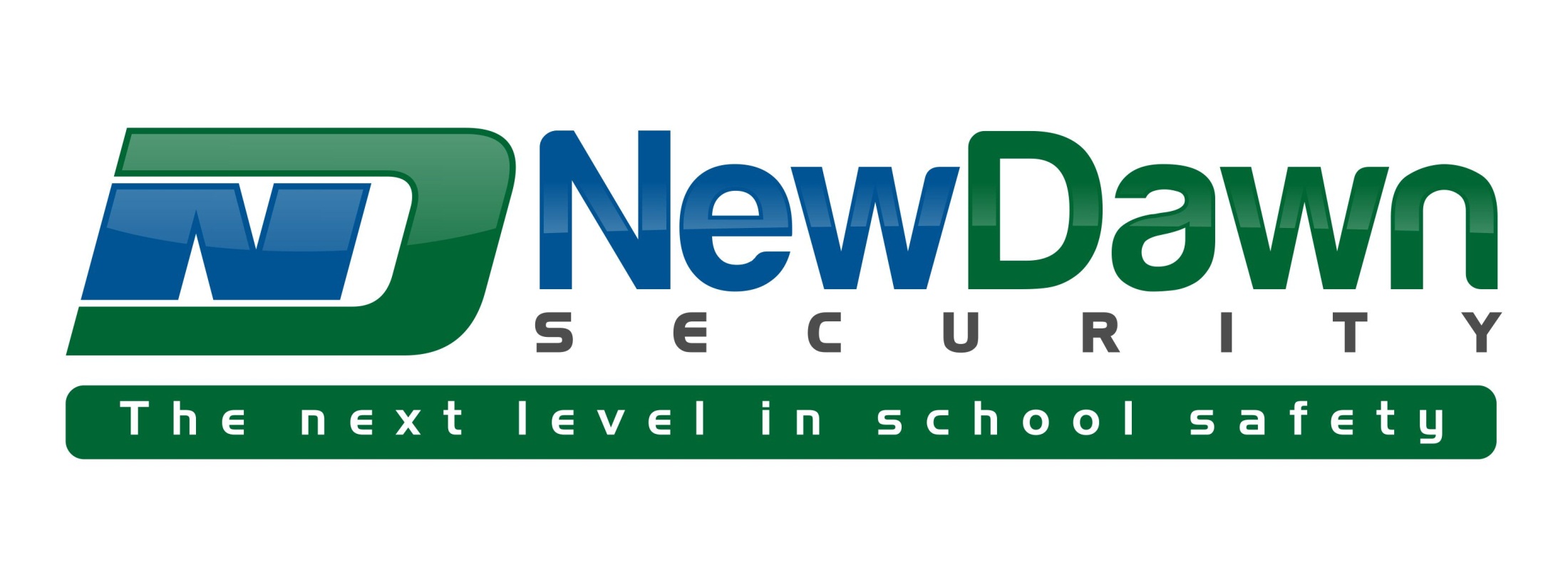 EFFECTIVE BACKGROUND SCREENING
[Speaker Notes: Effective Background Screening…this is the one protocol that when we initially visit our schools we find that they have the least amount of risk reducing procedures in place, but that can very easily be turned around. Granted that they are willing to accept two statements as fact…..background checks tell you very little about a persons background, and the second statement, with background checks you get what you pay for. I can not tell you how many times I have been on the phone with a school administrator AFTER it was found out (usually by a parent) that an employee had something illegal in their background that did not show up on their background check,  When I ask them to describe their background checking system….I usually here something like…..“We pay $4 for our background checks, or even we get them for free, and it goes back 3-7 years, and it only checks our State”. Just so you know the Dept of Education last year stated that less then 1% of applicants were turned away from employment due to problems with their background checks. People with backgrounds that would prevent them from being hired now a days know what’s in their background, and will either know your parameters for the check in advance and not apply, or know that the information they don’t want you to know wont be found so they go ahead and apply. So my first suggestion to one of our schools is we no longer due background checks we do background investigations.
NEXT SLIDE]
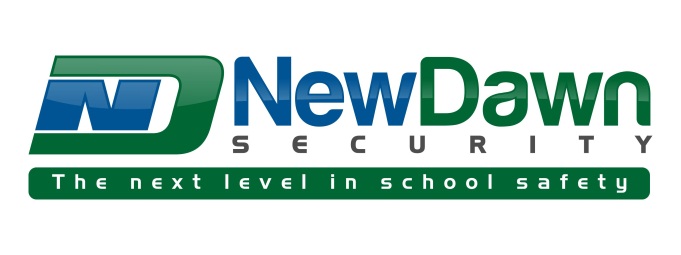 ELEMENTS OF EFFECTIVE
 BACKGROUND INVESTIGATIONS
Be prepared to spend $50-$120 per check
Have your applicant fill out a release that allows you to ask relevant questions of past employers
Conduct your own internet search
Ask tough questions during the interview
Ask them about their Social Media history
[Speaker Notes: These are the elements of effective background investigations…for potential full time staff members
First be prepared to spend $50-$120 per background investigation. I know that is higher then what you may be used to, but it’s a drop in the bucket compared to the negative costs incurred by hiring someone with a child pornography conviction that did not show up on your background check because your check only covered the State you lived in and this employee committed his crime in a neighboring State. Negative. By the way, the fluctuation in price is due to how many States your applicant lived in. Make sure your check not only covers criminal history, but also covers their past education degrees, their professional certificates, and we even suggest a credit check. The reason being if you have an employee with a long history of financial judgments against them that says something about the person’s character. Let me make this point right now, every applicant has a past, good or bad, ultimately it is your call on whether a person’s past is a good predictor of how they will fit in with your culture, what you want to accomplish is finding out everything you can about that persons past that is relevant to helping you make this decesion. If a person has a DUI when they were 25, and they are now 35,  and it was on Halloween night, that information should not prevent you from hiring the person if you think by speaking with them that they very well might be an outstanding fit to your culture. What you want to avoid is that parent coming up to you at parent conferences and saying out loud in front of other parents, why did you hire a teacher with a DUI to teach my son, and that was the first time you knew about the DUI. 

Ok now READ SCREEN]
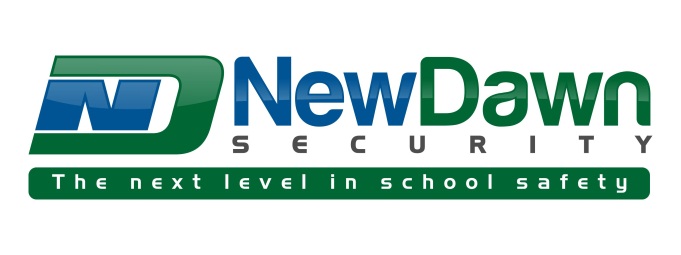 ELEMENTS OF EFFECTIVE
 BACKGROUND INVESTIGATIONS
Check more then once
Create a procedure that requires self reporting
Know your area laws on background checks
Volunteers
Corporate Security Services: Terrie Posey 
         888.822.4277  eM: tposey@corpsecure.com
[Speaker Notes: READ SCREEN]
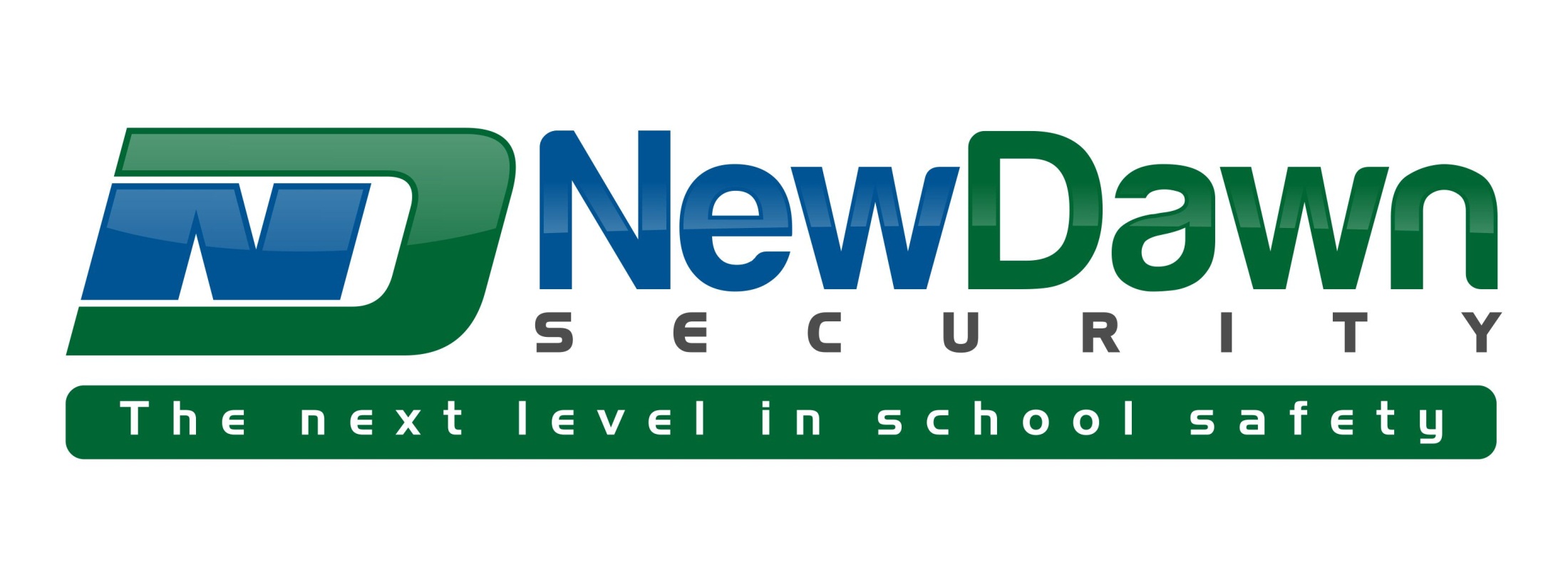 QUESTIONS
Contact Info:      Sean Spellecy: 888.267-6157   sean@newdawnsecurity.com

                    Document Link: http://school-security-consulting.com/
[Speaker Notes: We are getting close to our time cut off, if you have any specific questions about ths presentation, or how to implement, please do not hesitate to ask your assigned NDS certification specialist when they call or contact me via the contact information I have provided on the screen. If you have a question for Chief Smith or Mr. Wolff, please direct them to me for simplicity sake,  and I will make sure they receive them.

Here are two most common questions, and answers to go with them….

Should we let our staff know what steps we are taking to prevent sexual abuse incidents?. The answer Yes. Please let them know and let them know multiple times. You will help create and raise awareness levels in and around your campus of everything your doing, and expecting to do, to prevent sexual abuse incidents/predators. That can only help prevent someone from thinking about doing something predatory in nature and even better from acting upon it.]
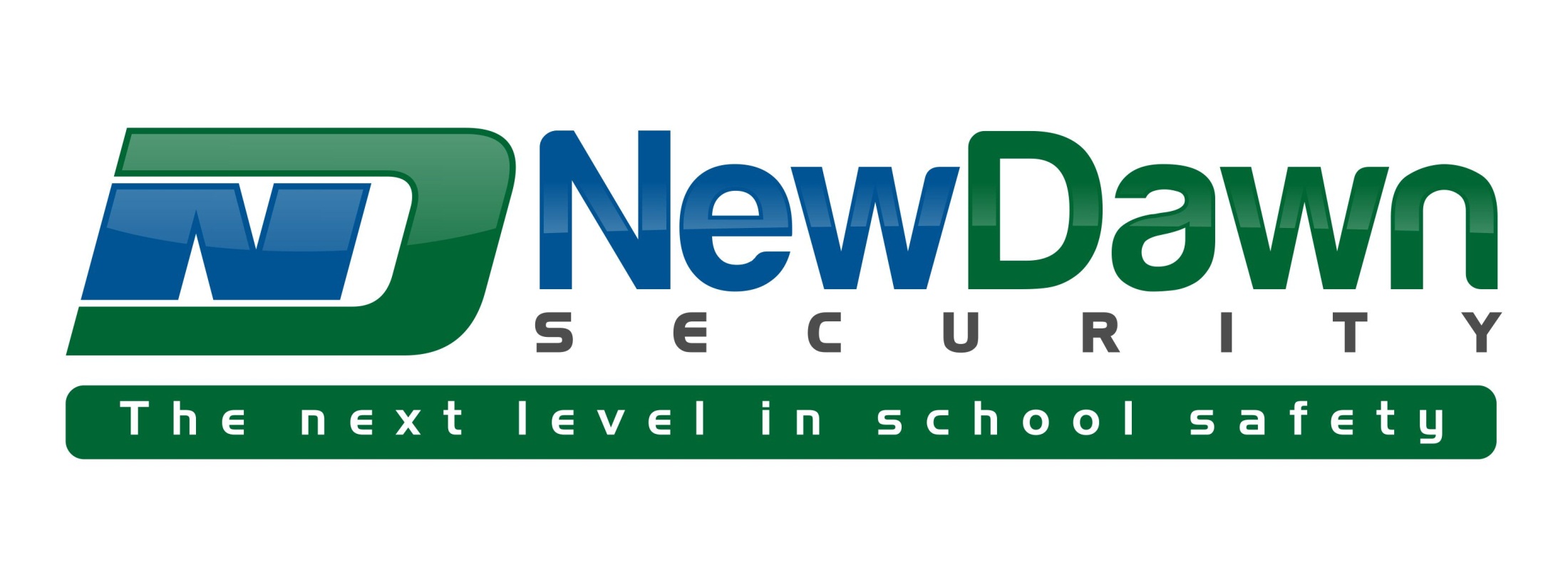 SUMMARY
Contact Info:      Sean Spellecy: 888.267-6157   sean@newdawnsecurity.com
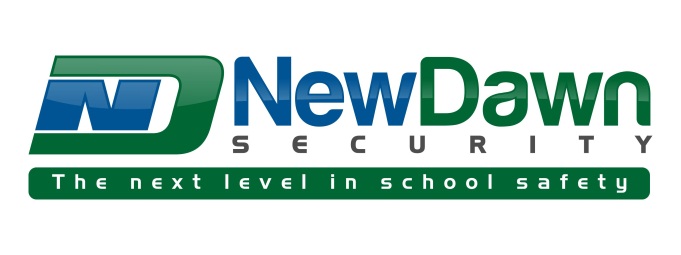 WEBINAR SERIES
WEBINAR ONE: LIABILITY FREE POLICIES AND PROCEDURES
WEBINAR TWO: EFFECTIVE BACKGROUND SCREENING
WEBINAR THREE: EDUCATING STAFF
WEBINAR FOUR:  EDUCATING PARENTS/GUARDIANS
WEBINAR FIVE:  ENSURING SEXUAL PREDATORS ARE NOT
			ACTIVE ON CAMPUS
WEBINAR SIX: PREVENTING OUTSIDE SEXUAL PREDATORS
WEBINAR SEVEN: PROACTIVE AND PREVENTATIVE ACTION
WEBINAR EIGHT: RECOGNIZING PATTERNS OF BEHAVIOR
[Speaker Notes: What we have been doing successfully now for the past four years is working with schools to embed all 8 Sexual Abuse and Predator Prevention Protocols within their school’s day to day operation, and by doing so, provided them with a less then 3% of chance of ever experiencing a sexual abuse incident. By the way, that stat of less then 3% chance does not come from us, that comes from the Chief of Police of Marysville Washington Rick Smith. 

Why that is important, and what main reward of having all 8 protocols embedded within your day to day operation will do for your school and for you,  will not be listed publicly on our website or any of our forms…we only discuss this privately with our school leaders….by embedding all 8 protocols you make life absolutely uncomfortable for individuals in or around your campus that are doing anything sexually inappropriate, or considering doing anything sexually inappropriate. So much so that if you continue to make sure the protocols are embedded you will see possible offenders resign, move, or just stay away from your campus, and you may never know the real reason why.

One quick note of reference when we use the term predator, we are referring to a sexual predator, and that sexual predator could be a faculty or staff member, it could be a 3rd Party Contractor, a Visitor, a Parent, a Person off the street, or even a Student

Lets address our first protocol…..NEXT SLIDE]
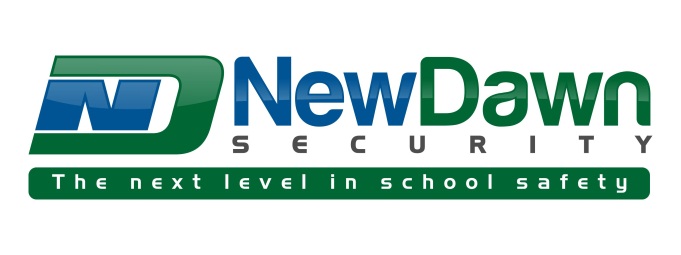 UPCOMING WEBINARS
Session Three: September 30th, 2014 10:30 AM MDT: 
Educating Staff
Session Three Link: https://attendee.gotowebinar.com/register/678797058580161026
  
Session Four: October 7th, 2014 10:30 AM MDT:
Educating Parents/Guardians
Session Four Link: https://attendee.gotowebinar.com/register/805675202867479809
 
Session Five: October 14th, 2014 10:30 AM MDT:  
Ensuring Sexual Predators Are Not Active on Campus 
Session Five Link: https://attendee.gotowebinar.com/register/5713386035376085250
 
Session Six: October 21st, 2014 10:30 AM MDT
Preventing Outside Sexual Predators
Session Six Link: https://attendee.gotowebinar.com/register/2427678054697807873
 
Session Seven: October 28th, 2014 10:30 AM MDT
Proactive and Preventative Actions with 3rd Party Contractors
Session Seven Link: https://attendee.gotowebinar.com/register/2185668948354697729
 
Session Eight: November 14th, 2014 10:30 AM MDT
Recognizing Patterns of Behavior That Are Cause for Concern
Session Eight Link: https://attendee.gotowebinar.com/register/3037073578299891202
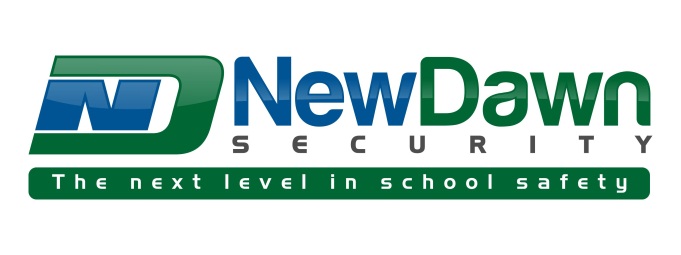 YOUR HOST
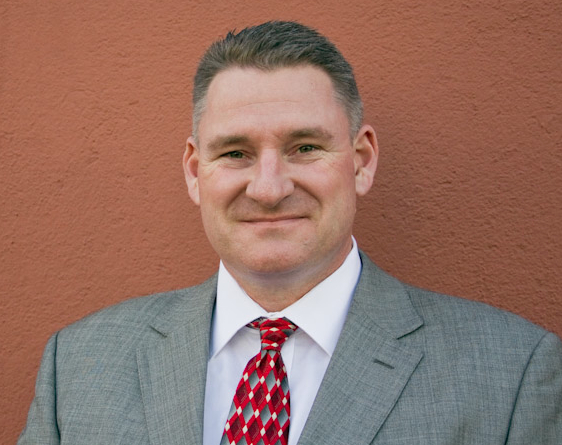 SEAN SPELLECY
SEAN SPELLECY: C.E.O. and Founder of NewDawn Security, 15 years of Security Experience, 
                              10 years of Education Administration and Teaching Experience, Masters in ED.
                              Administration, Certified Protection Professional, 
	            Association of Threat Assessment Professionals, Council Member A.S.I.S. 
                              Nationwide School Safety and Security Council, School Violence Prevention 
	            Council, and member of the Oregon School Safety and Security Officers
	           Association
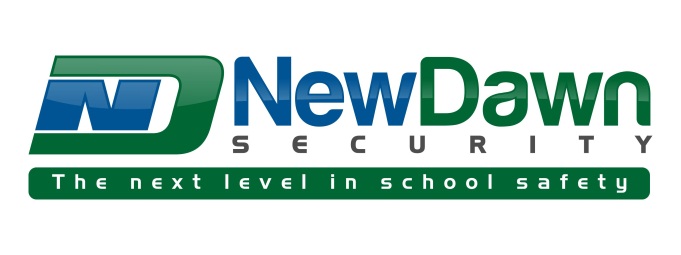 RESEARCH
Protecting your Children From Sexual Predators, 2012, Dr. Leigh Baker

Protecting the Gift,  2008, Gavin DeBecker,

Identifying Child Molesters: Preventing Child Sexual Abuse by Recognizing the Patterns of Offenders, 2011,   Dr. Carla Van Dam, Clinical and Forensic Psychology

The Socially Skilled Child Molester: Differentiating the Guilty From the Falsely Accused: 
2011, Dr. Carla Van Dam, Clinical and Forensic Psychology

US Dept. of Juvenile Justice

US Dept. of Justice

National Sexual Violence Resource Center

Bureau of Justice Studies

31 Convicted Sexual Offender Interviews: Sean Spellecy 2006-2012